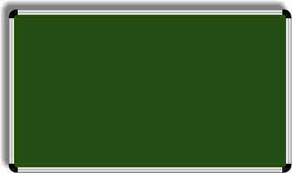 МНОЖЕЊЕ И ДИЈЕЉЕЊЕ  ДО 1000
МАТЕМАТИКА 4. РАЗРЕД
Радни листови стр. 74. задатак 5. под а)
360
10
36
(4*10 )
4
40
4
( * )
90
10
9
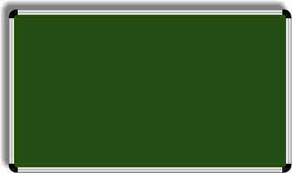 Радни листови стр. 75. задатак 9. под г)
240
5
48
2
10
: 2
:
10
24
120
30
: 3
3
:
30
: 5
40
8
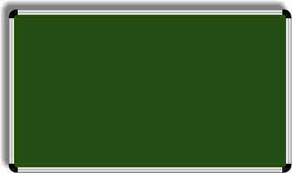 Радни лист стр. 73 задатак 3.
Спој стрелицама елементе скупа А и Б тако да стрелице исказују однос: “...при дјељењу са 4 даје остатак...”.
45
249
0
485
300
1
560
127
2
534
14
3
626
А
Б
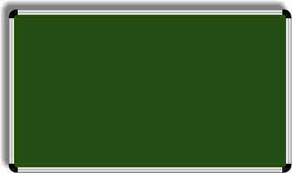 Радни лист стр. 74 задатак 8.

У једном руднику раде рудари у три смјене. У првој смјени ради 126 рудара, у другој 42 рудара више него у првој, а у трећој половина збира рудара прве двије смјене. Колико рудара ради у том руднику?
126
+168
+147
=441
Прва смјена: 126
Друга смјена: 126 + 42 = 168
Трећа смјена: (126 + 126 + 42) : 2 = 294 : 2 = 294 : 2 = 147
Одговор: У руднику ради укупно 441 рудар.